IN QUESTO LOCALE SONO AMMESSE MASSIMO 
N. _______  PERSONE CONTEMPORANEAMENTE 
il calcolo, in conformità con le Linee guida adottate con Ordinanza del Ministero della Salute del 29.05.2021, tiene conto dei volumi di spazio, dei ricambi d’aria e della possibilità di creare aggregazioni in tutto il percorso di entrata, presenza e uscita.
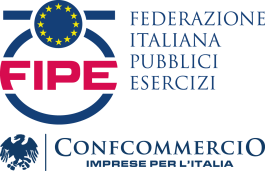 Si ricorda che

IN ZONA GIALLA, OGNI TAVOLO POTRÀ ACCOGLIERE AL MASSIMO 4 PERSONE, SALVO CHE SIANO TUTTE CONVIVENTI 
IN ZONA BIANCA NON SI APPLICA IL LIMITE SOPRA DESCRITTO
DEVE ESSERE RISPETTATA LA DISTANZA INTERPERSONALE DI ALMENO 1 METRO TRA I CLIENTI, AD ECCEZIONE DEI CONVIVENTI E DELLE PERSONE CHE NON SIANO SOGGETTE AL DISTANZIAMENTO INTERPERSONALE (QUESTO ASPETTO AFFERISCE ALLA RESPONSABILITÀ INDIVIDUALE)
I CLIENTI DEVONO INDOSSARE LA MASCHERINA IN OGNI OCCASIONE IN CUI NON SONO SEDUTI AL TAVOLO